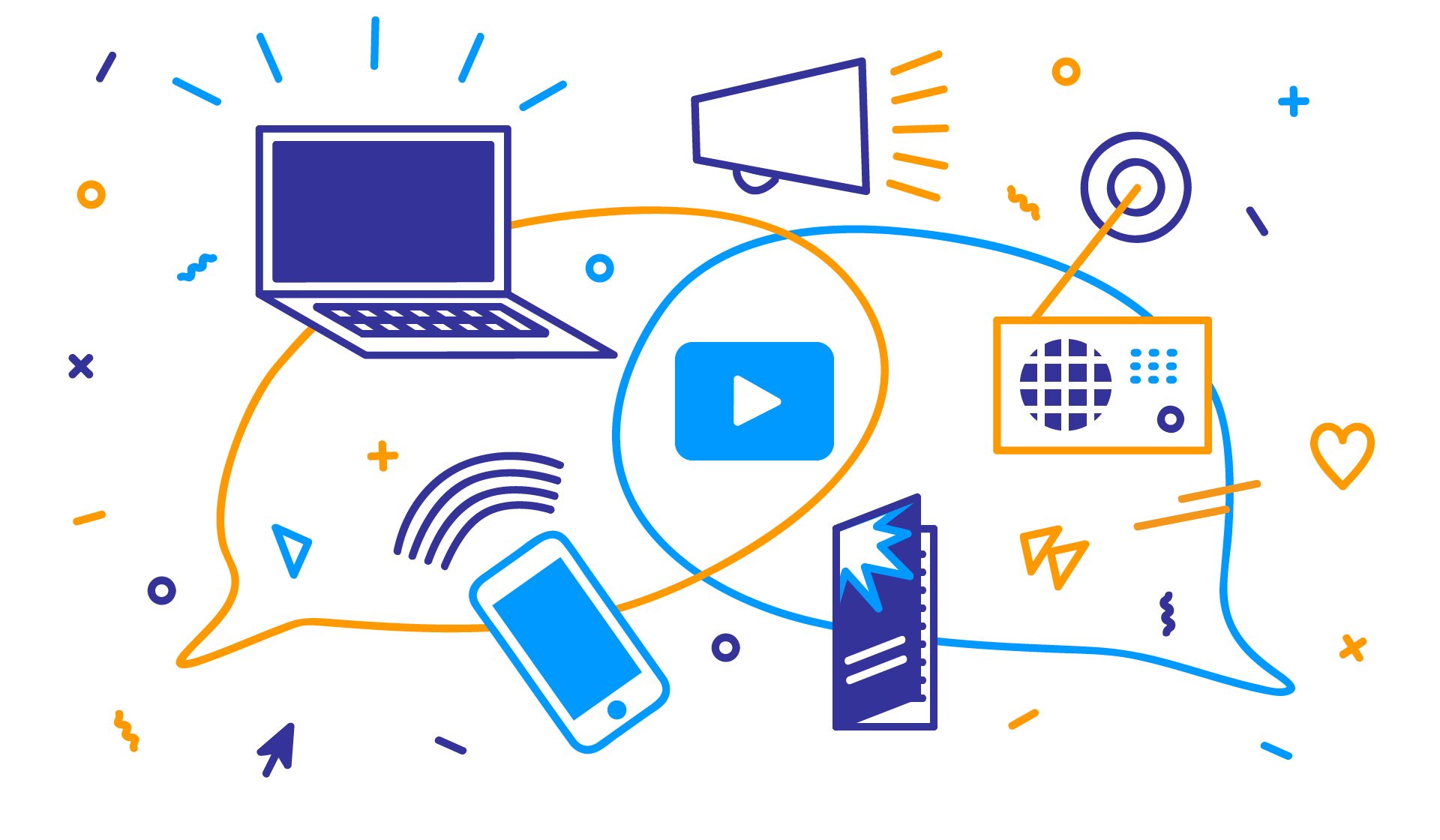 1
Lesson 5:LiteratureTopic: Communication and TechnologyYear:4
Lesson Objectives:
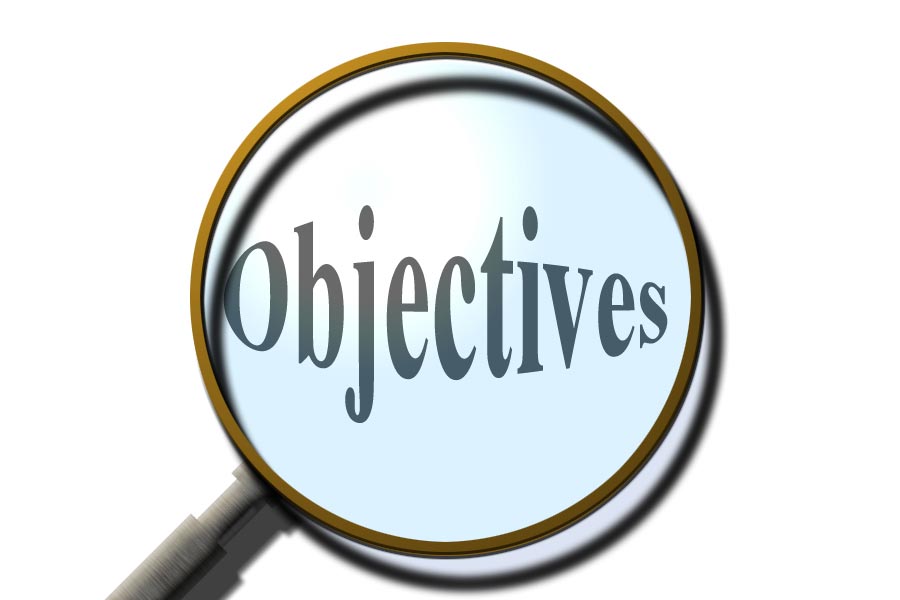 I will:
 read a poem silently and aloud.
 listen to a poem being read aloud.
 answer questions about a poem.
2
Download these resources:
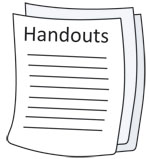 Poem Handout
Poem Worksheet
Answers Handout
Post-task Worksheet
Post-task Answers Handout
3
4
What is the video-clip about?

The video-clip shows us how family life was before technology emerged in our world. It shows how nowadays families depend on technology. The pros and cons of technology are listed.
5
New Vocabulary:
gadget:               
a small tool or device with a clever design or has an unusual use
tablet:
a small, flat computer that is operated by touching its screen
instant:         
happening or done right away
recently:            
lately
blank:   
a space where something is left out or missing
6
Step 1: 
Read the poem and the questions silently.
7
What is the poem about? 

The poem is written by Kenn Nesbitt. It is about a family who is very fond of gadgets. Even the baby is obsessed with technology.
8
Step 2: 
Read the poem and the questions again. 

Try to answer the following questions: 

How many stanzas does this poem have?
Explain the phrase ‘fond of’.
What does the phrase ‘the break of dawn’ mean?
What positive thing came out during the power cut?
List all the rhyming words in this poem.
9
How many stanzas does this poem have?
The poem has five stanzas.

Explain the phrase ‘fond of’.
It means ‘keen on’/ ‘addicted to’.

What does the phrase ‘the break of dawn’ mean?
The time when the first light in the early morning can be seen.

What positive thing that came out during the power cut?
The family managed to talk to each other.

List all the rhyming words in this poem.
 technology – Tv, on – dawn, too – few, text – next, other – another.
Step 3: 
Let’s discuss the questions.
10
Step 4: 
Now listen to me while I read the poem and the questions. 
Follow from your handout and worksheet.
11
Step 5:
READ the poem and then ANSWER all the questions.
12
Step 6: 
When you answer all the questions, REVISE your answers.
13
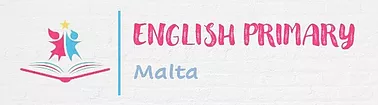 14